My top ten wishes
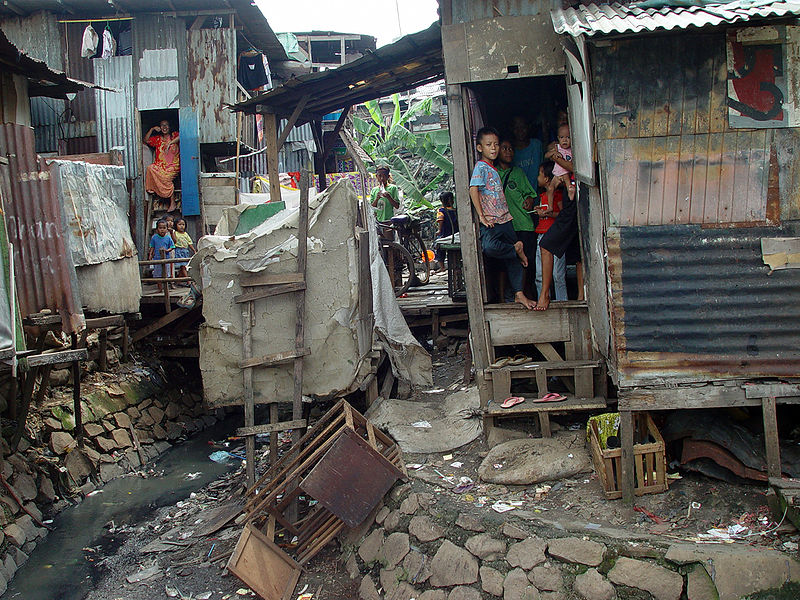 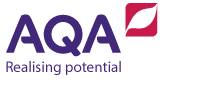 [Speaker Notes: Image used courtesy of ©JonathanMcIntosh2004/commons.wikimedia.org/wiki/File:Jakarta_slumlife31.JPG]